Snemmtæk íhlutun í málefnum barna á Íslandi - Ávarp
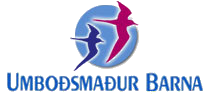 Salvör Nordalumboðsmaður barna
8. maí 2018, Hilton Reykavík Nordica
Hlutverk umboðsmanns barna
Hafa frumkvæði að stefnumarkandi umræðu
Koma á framfæri tillögum um úrbætur á réttarreglum
Stuðla að því að þjóðréttarsamningar séu virtir
Bregðast við ef opinberir aðilar hafa brotið gegn réttindum barna
Stuðla að því að kynna fyrir almenningi löggjöf – og beita sér fyrir rannsóknum á þessu sviði
UMBOÐSMAÐUR BARNA
2
Barnasáttmálinn er leiðarljósið
Útbreiddasti mannréttindasamningur heims
Tryggir börnum sjálfstæð mannréttindi

Fjórar grundvallarreglur: 
2. gr.   –  jafnræði allra barna, bann við mismunun
3. gr.  – hafa skal það sem er barninu fyrir bestu að leiðarljósi 
6. gr.   –  réttur hvers barns til að lifa og þroskast
12. gr. –  réttur barns til að láta í ljós skoðanir sínar og skyldan til þess að taka réttmætt tillit til þeirra
UMBOÐSMAÐUR BARNA
3
Markmið í fjármála-áætlun
Staða barna í íslensku samfélagi verði styrkt
Stuðla að að því að gerðar verði sérstakar greiningar á um stöðu barna
Frumvörp stefnur og áætlanir verða rýndar út frá barnaréttarsjónarmiðum og ákvæðum barnasáttmálans. 
Haldið verði sérstakt barnaþing 2019 þar sem farið verði yfir stöðu innleiðingar barnasáttmálans og þróun í málefnum barna og leggja til úrbætur
UMBOÐSMAÐUR BARNA
4
Sérfræðihópar barna
Hlusta eftir sjónarmiðum barna
Hvernig upplifa þau þá þjónustu sem er í boði? 
Tillögur frá börnum um úrbætur
UMBOÐSMAÐUR BARNA
5
Aukum samvinnu og samtal
Hugsjónafólk með brennandi áhuga á stöðu barna
Mikilvægt starf unnið víða í samfélaginu
UMBOÐSMAÐUR BARNA
6
Byggjum brýr og vinnum saman

Verum óhrædd við að deila góðum hugmyndum að bættri þjónustu

Stöndum saman um hag barna
UMBOÐSMAÐUR BARNA
7
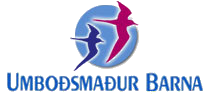 Netsíða: www.barn.is
salvorn@barn.is
Myndir frá www.norden.org
UMBOÐSMAÐUR BARNA
8